Diocese of Prince George
Developing a Safe Parish & Community



(Available for download at www.pgdiocese.bc.ca)
Introduction
The Diocese of Prince George upholds and promotes 
The values expressed in the Gospel of Jesus Christ
The teachings and laws of the Roman Catholic Church
The fundamental goodness of all that God has created
And a stance of deep respect for the dignity of all persons and a commitment to their well-being
Through the death and resurrection of Jesus Christ, all humanity has been redeemed, lifted up and transformed. At the same time, we are deeply aware of the continuing weakness of human beings and the sinfulness present in humanity.
The Diocese acknowledges that we must take seriously the possibility of misconduct, even among our own clergy, religious, employees and volunteers.

In response, the Diocese has put in place the Developing a Safe Parish & Community Policy.
The policies and procedures outlined in Developing a Safe Parish & Community are designed to create and maintain a safe environment for our parish and diocesan ministries. 
The process involves: 

	identifying ministry positions which could put
	children, youth or vulnerable adults at risk 
	implementing procedures to prevent their
	 harm
The goal at all times is the protection and safety of
- our people 
- our volunteers 
- our staff 
- our Church
Developing a Safe Parish & Community Policy reflects existing federal and provincial laws and current canonical norms … and … it applies to all clergy, religious, employees and volunteers of the Diocese, its parishes and institutions
It is designed to complement the Diocese of Prince George existing policies:- Guidelines in Cases of Alleged Sexual Abuse by a Representative of the Diocese - Catholic Independent Schools of Prince George Policy Manual
Mandatory Screening Procedures for all who Minister in the Diocese
Clergy & Religious
Candidates preparing for ordination to the priesthood or permanent diaconate are required to undergo a rigorous screening process
Priests from another Diocese or priests who are members of a Religious Order must obtain permission of his Bishop or Religious Superior who will submit a letter providing full disclosure attesting to his good character and history
Religious Brothers and Sisters must obtain permission of his or her Superior who will submit a letter providing full disclosure attesting to his or her good character and history
All clergy and Religious Brothers and Sisters must:
Complete a Criminal Record Check and it indicates children, youth, vulnerable adults and finances are not at risk

Attend a mandatory orientation
 session: Developing a Safe Parish 
& Community

Sign and submit the Safe 
Parish & Community Pledge
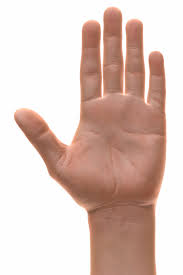 EmployeesIn addition to their particular employment requirements, employees must
Complete a Criminal Record Check and it indicates children, youth, vulnerable adults and finances are not at risk
Attend a mandatory orientation session: Developing a Safe Parish & Community
Sign and submit the Safe Parish & Community Pledge
Volunteers

Those who volunteer regularly must satisfy the requirements of the risk level of their position(s)
Those who volunteer at an annual one or two-day event must sign the Safe Parish & Community Pledge and, if ministry/service is categorized high risk, complete a Criminal Record Check and it indicates no convictions
There are no requirements for those who offer “on the spot” help while at an event, but they are not to take a supervisory role
Volunteers for General Risk Ministry
Complete a Volunteer Application form and provide two references from parish members
The pastor or parish staff may serve as references for a long-time parishioner who has volunteered previously in the parish
Named references complete and submit a Ministry Letter of Reference form to the pastor
Pastor or his delegate follows up any concerns raised by references
Volunteer reads and signs Safe Parish & Community Pledge
Pastor approves volunteer for service or ministry
Volunteers for High Risk Ministry
Complete requirements for the General Risk category
Complete a Criminal Record Check and it indicates children, youth, vulnerable adults and finances are not at risk

Attend a mandatory orientation session: Developing a Safe Parish & Community
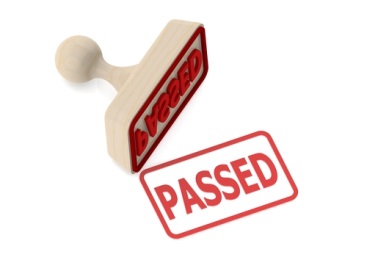 Criteria for High Risk Ministry or ServiceIf any one of the following applies the ministry or service is considered High Risk:
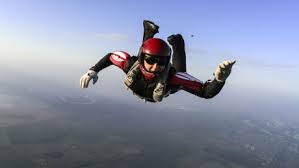 Participant
A child under 19 years of age
A physically/mentally/ emotionally vulnerable person
A non-able-bodied senior
Setting
An isolated place (private home, cabin, tent, etc.)
A room without windows
An automobile
A private one-on-one setting
Activity
Visits in a home, hospital or nursing home
Overnight events
Activity that is of high physical or emotional intensity
Direct handling of money
Access to church buildings, offices, computers, files or property (those with keys)
Access to confidential information
Supervision
Little or no direct supervision
No documentation of meetings or events
Teens under the age of 16 are not given tasks that would categorize their ministry or service as High Risk. As volunteers or employees they are ALWAYS under supervision and therefore categorized as General Risk.
Ministerial and Procedural Guidelines for Creating a Safe Parish & Community
One-on-one instruction in a private place (including home) is to be avoided
Religious instruction of children and youth must be
Done in a public, group format 
With at least two adults present
One-on-one counselling, interviews and discussion are to be conducted in a space visible to others
Sacrament of Reconciliation with children is to take place in a space visible to others or in traditional confessional
Rooms used for religious instruction of children and youth and for counselling and interviews should have clear glass windows in doors or the door left open when room in use
Overnight trips, camps, parish picnics and socials
Plan carefully to ensure privacy, modesty and safety
Ministers and volunteers are never to be alone with children and youth during overnight trip - always work as teams of at least two adults
Parents to be closely involved with preparations, planning and execution of all overnight trips and camps
Sufficient quorum of employees, volunteers and/or parents to be present to ensure child safety
Segregated change and sleeping areas provided for males and females
Ministers, employees, volunteers:
Are not to be alone with a child, youth or vulnerable adult in a rectory, vehicle or private living quarters
Do not seek out opportunities to spend off-site time with children to whom they minister
Will set and keep appropriate boundaries – the adult is responsible for exercising due discretion
Hugs and kisses and physical “rough-housing” should be appropriate and occur in public
Do not routinely help children with toileting without explicit permission from parents/guardians
When necessary, toileting is undertaken by two adults
Shall not take money or property in return for ministry apart from contractual salary or approved stipend
Shall use appropriate language and show no bias based on: 




gender, ethnic background, skin color, intelligence, age, religion, sexual orientation or social-economic status
Shall respect others
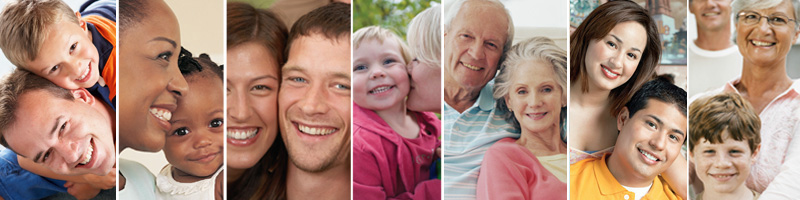 Use of Social Media by Employees & Volunteers
Social media is defined as any form of online publication or presence that allow end users to engage in multi-directional conversations in or around the content of the website. It includes but
is not restricted to Facebook, MySpace, Nigh, Twitter, Second Life, YouTube, blogs, wikis, social bookmarking, podcasts, forums, content communities, email and messaging.
In an online world 
					     the lines between 
					public and private, 
					personal and 
						professional,					can become blurred.
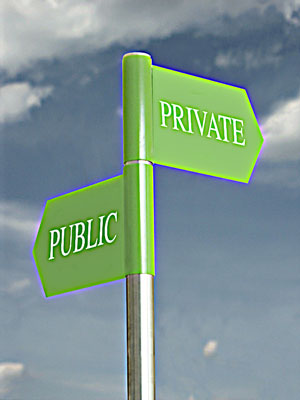 Even when clergy, religious, employees and volunteers are social networking on their own time, they may be identified as working for, and sometimes representing, the Diocese
in their online communications. 
Misuse of social media by clergy, religious, employees and volunteers, even if inadvertent, has potential to put at risk the reputation of the Diocese, its employees and volunteers.
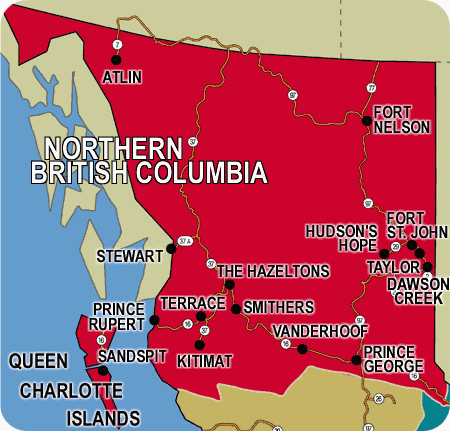 Code of Conduct
General Procedure

Use good judgement. Think about the type of image or information you want to convey.
As role models - representatives of the Diocese and/or your parish - ensure your use of social networking, even on personal time 
Does not reflect negatively on your reputation or that of your parish or the Diocese
Is not contrary to the teaching of our Church
Use only appropriate sites and tools when communicating on Church related matters
all communication should be formal, courteous and respectful
Respect the law when communicating online
Protect the confidentiality of parishioners and their families
Comply with copyright requirements
Do not make comments defamatory of others
Specific Procedures

Avoid impulsive, inappropriate
    or heated postings. 
    Remember: postings are 
easily circulated and may be 
permanent

Monitor all content you or others post to ensure it is consistent with your role in the Church
Remove inappropriate material

Online activities must not interfere with the performance of your job or effectiveness as an employee or volunteer
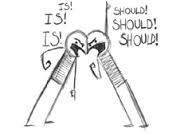 Online communications should reflect principles of honesty, respect, responsibility and consideration of others

Do not disclose confidential or personal information about parishioners or their families
Do not post photographs or videos of children without the written permission of their parent/guardian

Never criticize parishioners, fellow employees and volunteers, your parish or the Diocese
Do not request or accept any current or former minor parishioners (person under 19 years) as “friends” on social networking sites

Do not exchange personal phone numbers, email addresses or photographs with students or minor parishioners except when they are your own relatives

Ask friends not to tag you in photos or videos without your permission – remove anything inappropriate to your role in the Church
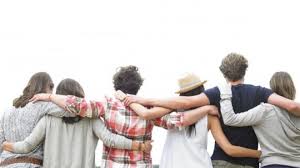 Developing a Safe Parish & Community

For clergy, religious and employees of the Diocese of Prince George (including its parishes, schools and institutions): 
contravention of this policy may result in discipline, up to and including dismissal

For volunteers in the Diocese of Prince George (including its parishes, schools and institutions):
contravention of this policy may result in     removal from all ministries and services
End of Presentation
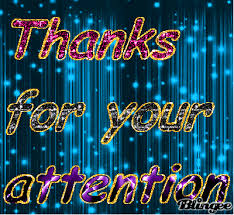 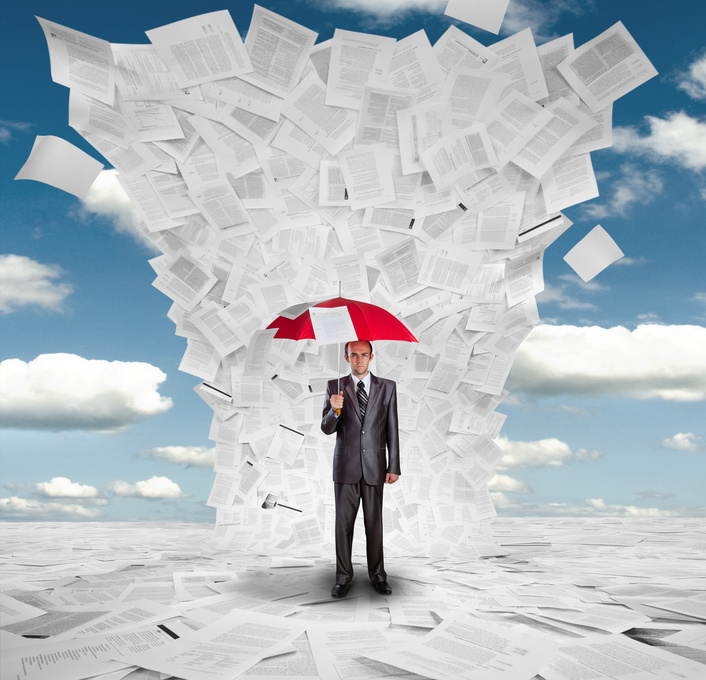 The following slides describe







  

Administrative Procedures
Responsibilities and Requirements
Diocese is responsible for:
Overseeing compliance with the Safe Parish & Community Policy
Developing and distributing orientation session materials to parishes, institutions and organizations in the Diocese
Safe and confidential storage of Criminal Record Checks and Safe Parish & Community Pledges
Reviewing the Screening Requirements Reports and notifying parishes if changes are needed
Notifying parishes and organizations when CRCs and Pledges for people under their jurisdiction are due for renewal
Pastors are responsible for ensuring the Safe Parish & Community Policy is followed in their parish. They may appoint a delegate to undertake this task.
 
The Board of Directors of camps and other autonomous institutions/organizations in the Diocese are responsible for ensuring the Policy is followed. They may appoint a delegate to undertake this task. What applies to parishes also applies here.
Parishes are required to:
Ensure all clergy, employees and volunteers serving in High Risk category under their jurisdiction 
Attend an orientation session
Read and sign a Safe Parish & Community Pledge
Complete a Criminal Record Check and it indicates children, youth, vulnerable adults and finances are not at risk
Ensure all volunteers serving in General Risk category under their jurisdiction
Are screened and approved for ministry
Read and sign a Safe Parish & Community Pledge
Parishes are also required to
Undertake a Ministerial Risk Assessment in their parish and submit a Screening Requirements Report to the Diocese at the beginning of each calendar year 	(by Jan. 15th)
Send signed Safe Parish & Community Pledges and completed Criminal Record Checks to the Diocese 
Provide safe and confidential storage for 
Volunteer Applications and Ministry Reference Letters
All documentation pertaining to the Safe Parish & Community Policy
Approval to Minister
Approval to minister is renewed automatically each year for five years unless circumstances dictate otherwise in particular cases
Safe Parish & Community Pledge is renewed every five years
Criminal Record Check must be undertaken every five years
Approval to minister may be transferred to another location within the Diocese of Prince George
Forms
Volunteer Application
File in a locked file cabinet in the parish office
Ministry Letter of Reference
File in a locked file cabinet in the parish office
Safe Parish & Community Pledge
Send to Diocesan Office
Criminal Record Check
Send to Diocesan Office
Ministerial Risk Assessment for Parishes
Use to assess ministries in your parish
Screening Requirements Report
Revise annually and send to Diocesan Office